Software Construction and Evolution - CSSE 375Bad Smells in Code
Shawn Bohner & Steve Chenoweth
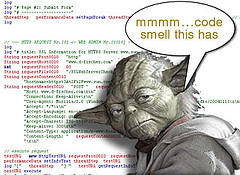 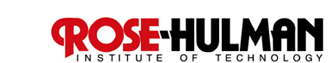 [Speaker Notes: Image of PHP and Yoda from http://www.kingletas.com/2012/08/php-code-smells.html]
Observations on Bad Code Smells
Done with an object-oriented design
If design is procedural, can’t even do this
A characteristic of a design that is a strong indicator it has poor structure, and should be refactored
Code smells are rules of thumb
Not always straightforward that a bad smell must lead to a refactoring – must use judgment
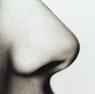 Q3
[Speaker Notes: Q3: Are Bad Code Smells certain/precise predictors of poor design ?]
Refactoring Related to Bad Smells
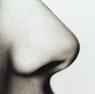 22 Bad Smells
Situations to look out for
“anti-patterns”

72 Refactorings
What to do when you find them
Often have design implications
Q2
3
[Speaker Notes: Remember that Bad Smells – smell like money – money saved and money earned…
Some of the refactorings will not make sense yet – to be covered later.

Q2: What is the relationship between bad smells and refactoring?]
Refactoring Indicators: Bad Smells in Code
Duplicated Code
Long Method
Large Class
Long Parameter List
Divergent Change
Shotgun Surgery
Feature Envy
Data Clumps
Primitive Obsession
Switch Statements
Lazy Class
Parallel Interface  Hierarchies
Speculative Generality
Temporary Field
Message Chains 
Middle Man
Inappropriate Intimacy
Incomplete Library Class
Data Class
Refused Bequest
Alternative Classes w/ varied interfaces
Comments
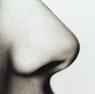 Today!
4
[Speaker Notes: Talk to the left column today…]
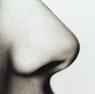 Duplicated Code
#1 Bad Smell – happens all the time…
Situation 1: Same expression in two methods in same class
Solution 1: Make it a private ancillary routine and parameterize it 
Use Extract Method
Situation 2: Same code in two related classes
Solution 2: Push commonalities into closest mutual ancestor and parameterize
Use Form Template Method for variation in subtasks
Q4
5
[Speaker Notes: Q4: When the code is in two places, what is the solution to the duplicated code situation?]
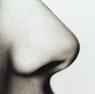 Duplicated Code (continued)
Situation 3: Same code in two unrelated classes
Solution(s) for 3: 
Should classes be related?
Introduce abstract parent (Extract Class)
Does code really belong to just one class?
Make the other class into a client (Extract Method)
Can commonalities be separated out into subpart or another function object? 
Make the method into a sub-object of both classes
Use Strategy for polymorphic variation(Replace method with method object)
6
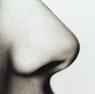 Long Method
Situation: Long Method in Class
Trying to do too many things
Poorly thought out abstractions and boundaries
Micromanagement anti-pattern

Solution: Think carefully about major tasks and how they inter-relate. Aggressively:
Break up into smaller private methods within the class using Extract Method
Delegate subtasks to subobjects that “know best” using Extract Class/Method 
Replace data value with object
Q6
7
[Speaker Notes: Q6: What are some indicators that you may have a Long Method smell ?]
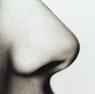 Large Class
Situation: Large Classes with too many subparts and methods
Two Step Solution:
Gather up the little pieces into aggregate subparts(Extract class, replace data value with object)
Delegate methods to the new subparts (Extract method)
May have some unnecessary subparts
Resist the urge to micromanage them!
Counter example: Library classes
Q5
8
[Speaker Notes: Q5: What is the two step solution to Large Classes?
Library classes often have large, fat interfaces (many methods, many parameters, lots of overloading)
If the many methods exist for the purpose of flexibility, that’s OK in a library class.]
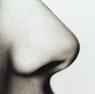 Long Parameter List
Situation: Long parameter list in methods, making them hard to understand
Trying to do too much
Too far from home
Too many disparate subparts
Solution(s):
Trying to do too much?
Break up into subtasks (Replace Param w/Method)
Too far from home?
Localize passing of parameters (Preserve Whole Object, Introduce Parameter Object)
Too many disparate subparts?
Gather up parameters into aggregate sub-parts(Ditto -- Preserve and Introduce object)
Q7
[Speaker Notes: Q7: What is the problem/situation that Long Parameter List is trying to address (more than a long parameters list in methods)? 
Structured programming taught the use of parameterization as a cure for global variables.
With modules/OOP, objects have mini-islands of state that can be reasonably treated as “global” to the methods (yet are still hidden from the rest of the program).
i.e., You don’t need to pass a subpart of yourself as a parameter to one of your own methods.]
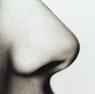 Divergent Change
Situation: Class is commonly changed in different ways for different reasons
Class trying to do too much and contains too many unrelated subparts
Over time, some classes develop a “God complex”
Sign of poor cohesion
Solution:
Break it up, reshuffle, reconsider relationships and responsibilities (Extract Class)
[Speaker Notes: God Complex: Acquires subparts that rightly belong elsewhere]
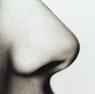 Shotgun Surgery
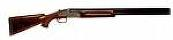 Situation: Each time you want to make a single, seemingly coherent change, you have to change lots of classes in little ways
Opposite of divergent change …
But also a sign of poor cohesion
Solution:
Look to do some gathering, either in a new or existing class    (Move method/field)
[Speaker Notes: God Complex: Acquires subparts that rightly belong elsewhere]
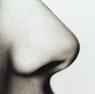 Feature Envy
Situation: A method seems more interested in another class than the one it’s defined in
e.g., Method A::m() calls lots of get/set methods of Class B
Solution:
Move A::m() (or part of it) into Class B!(Move Method/Field, Extract Method)

Exception: Visitor/iterator/strategy design pattern where the whole point is to decouple the data from the algorithm
Q8
[Speaker Notes: Feature envy is more of an issue when both A and B have interesting data
Q8: What is the exception to dealing with Feature Envy?]
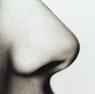 Data Clumps
void Scene::setTitle (string titleText, int titleX, int titleY, 
	Colour titleColor){…}
void Scene::getTitle (string& titleText, int& titleX, int& titleY, 
	Colour& titleColor){…}
Situation: You see a set of variables that seem to “hang out” together
e.g., passed as parameters, changed/accessed at the same time
Solution(s):
Find clumps that appear as fields and turn them into objects  (Extract Class)
Slim down method signatures (Intro. Param. Object or Preserve Whole Object)
[Speaker Notes: Usually, this means that there’s a coherent subobject just waiting to be recognized and encapsulated

In the example, a Title class is dying to be born.  If a client knows how to change a title’s x, y, text, and color, then it knows enough to be able to “roll its own” Title objects.
However, this means that the client now has to talk to another class.
This will greatly shorten and simplify your parameter lists (which aids understanding) and makes your class conceptually simpler too.
Moving the data may create feature envy initially -- May have to iterate on the design until it feels right]
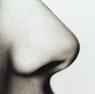 Primitive Obsession
Situation: All object subparts are instances of primitive types (int, string, bool, …)
e.g., dates, currency, tel.#, ISBN, special string values
Solution:
Create some “small classes” that can validate and enforce the constraints (Replace Data Value with Object, Extract Class, Introduce Parameter Object)
Q9
[Speaker Notes: Q9: What is the solution for addressing the Primitive Obsession bad smell?
Often, these small objects have interesting and non-trivial constraints that can be modeled
e.g., fixed number of digits/chars, check digits, special values]
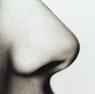 Switch Statements
Situation: Switch statements indicate misused polymorphism and encapsulation, and results in duplicates of switch statements across code
Solution:
Eliminate switches with redesigns using polymorphic methods (Replace conditional with polymorphism, replace type code with subclasses)
[Speaker Notes: Remember Chapt. 1 example with switch that became a strategy/state pattern.]
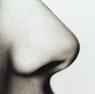 Lazy Class
Situation: Classes that don’t do much that’s different from other classes (distinct lack of diversity)
Lazy classes are often results of ambitious design or refactoring that gutted a class of useful behavior
Solution:
When several sibling classes don’t exhibit polymorphic behavioral differences, consider just collapsing them back into the parent and add some parameters (Collapse Hierarchy, Inline Class)
Q10
[Speaker Notes: Q10: What is a Lazy Class and why is it a problem?]